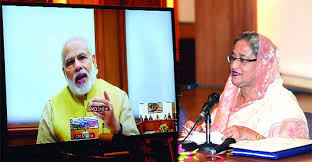 আজকের পাঠে তোমাদের স্বাগতম
পরিচিতি
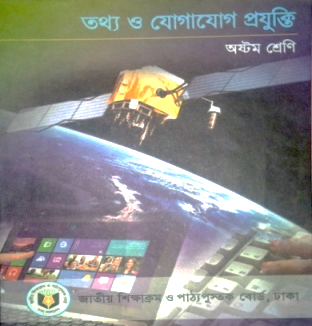 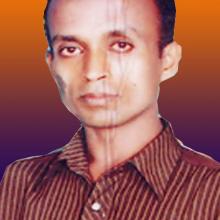 মোঃ হারুনর রশীদ
ট্রেড ইন্সট্রাক্টর
ঘোড়াশাল আবদুল করিম উচ্চ বিদ্যালয়,
মুরাদনগর , কুমিল্লা । 
মোবাইলঃ ০১871117308
বিষয়ঃ তথ্য ও যোগাযোগ প্রযুক্তি
শ্রেণিঃ অষ্টম
অধ্যায়ঃ চতুর্থ
পাঠ শিরোনামঃ দৈনন্দিন জীবনে ইন্টারনেটের ব্যবহার
সময়ঃ ৫০মি
নিচের চিত্রটিতে আমরা কী দেখতে পাচ্ছি ?
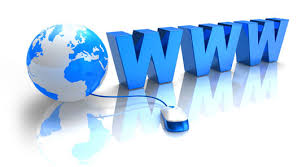 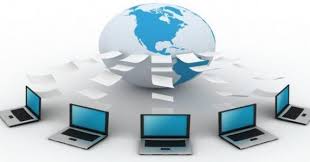 World Wide Web
WWW এর পূর্ণরুপ n‡jv -
নিচের চিত্রটিতে আমরা কী দেখতে পাচ্ছি ?
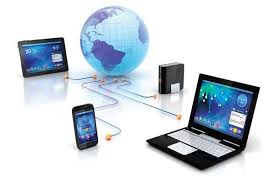 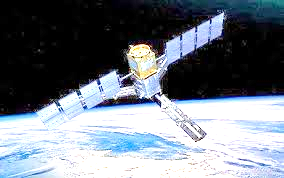 ডট কম
ইন্টারনেট জগতের প্রথম ডোমেইনের নাম কি ?
নিচের চিত্রটিতে আমরা কী দেখতে পাচ্ছি ?
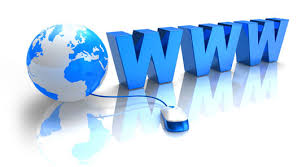 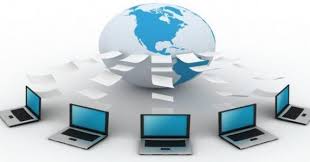 তথ্য  বিনিময়
ইন্টারনেট ব্যবহারের কারণ-
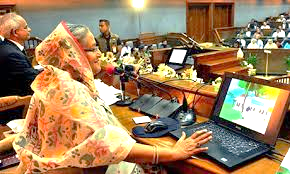 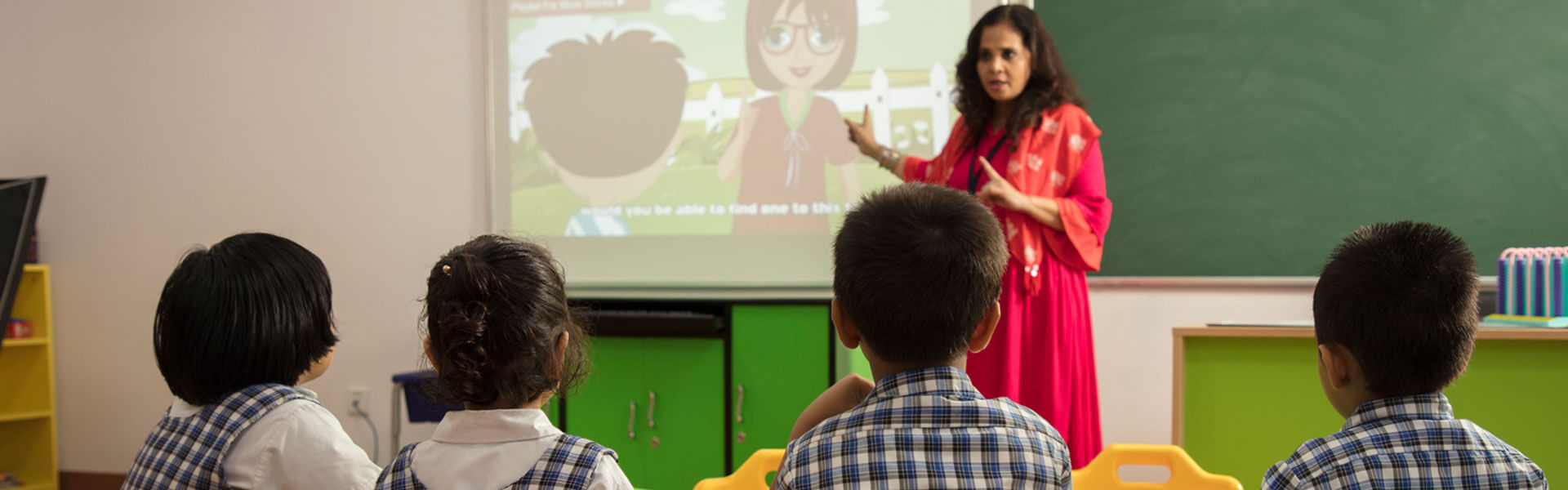 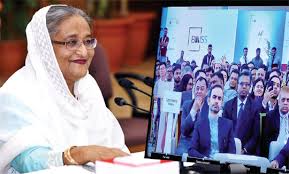 আজকের পাঠের বিষয়
দৈনন্দিন জীবনে ইন্টারনেটের ব্যবহার
শিখনফল
এই পাঠ শেষে শিক্ষার্থীরা---
ইন্টারনেট  কী বলতে পারবে ।
দৈনন্দিন জীবনে ইন্টারনেটের ব্যবহার বলতে পারবে ।
ইন্টারনেটের মাধ্যমে অন-লাইন ক্লাস করতে পারবে ।
ইন্টারনেট কি
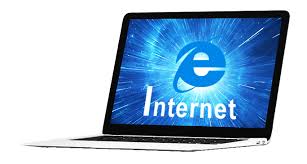 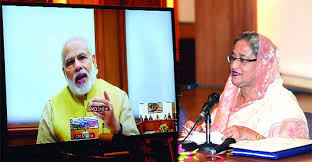 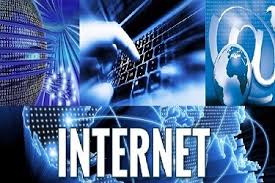 ইন্টারনেট হচ্ছে সারা পৃথিবীর লক্ষ কোটি কম্পিউটারের নেটওয়ার্ক। পৃথিবীজুড়ে বিস্তৃত নেটওয়ার্কের সমন্বয়ে গঠিত একটি বৃহৎ নেটওয়ার্ক ব্যবস্থপনার নাম ইন্টারনেট ।
আধুনিক যুগ বিজ্ঞানের যুগ। ইন্টারনেট আধুনিক প্রযুক্তির কিস্ময়কর উদ্ভাবন। এটি হলো নেটওয়ার্ক সমূহের নেটওয়ার্ক। শিক্ষা, চিকিৎসা, অর্থনীতি, রাজনীতি, সংস্কৃতি প্রতিটি ক্ষেত্রেই ভূমিকা রাখছে ইন্টারনেট।
দৈনন্দিন জীবনে ইন্টারনেটের ব্যবহার
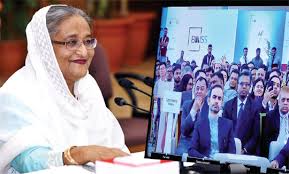 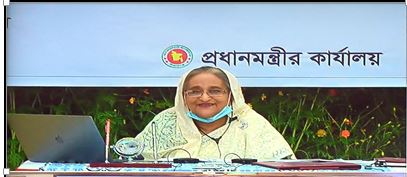 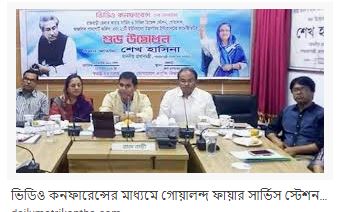 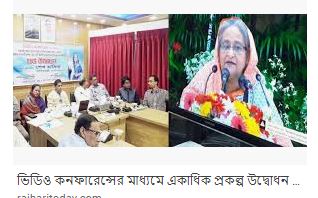 মাননীয় প্রধানমন্ত্রী দেশের বর্তমান পরিস্থিতিতে ইন্টারনেটের মাধ্যমে ভিডিও কনফারেন্সিং এর  
সাহায্যে বিভিন্ন কর্মকান্ড সম্পর্কে অবগত হচ্ছেন এবং তার বিভিন্ন দিক-নির্দেশনাও প্রদান করছেন।
দৈনন্দিন জীবনে ইন্টারনেটের ব্যবহার
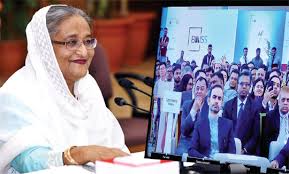 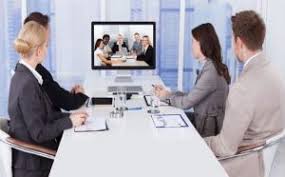 ইন্টারনেটের মাধ্যমে দুইয়ের অধিক ব্যক্তির মাঝে একই সময়ে অডিও -ভিডিও যোগাযোগ ব্যবস্থাকে বলে ভিডিও কনফারেন্সিং
ভিডিও কনফারেন্সিং কি  ?
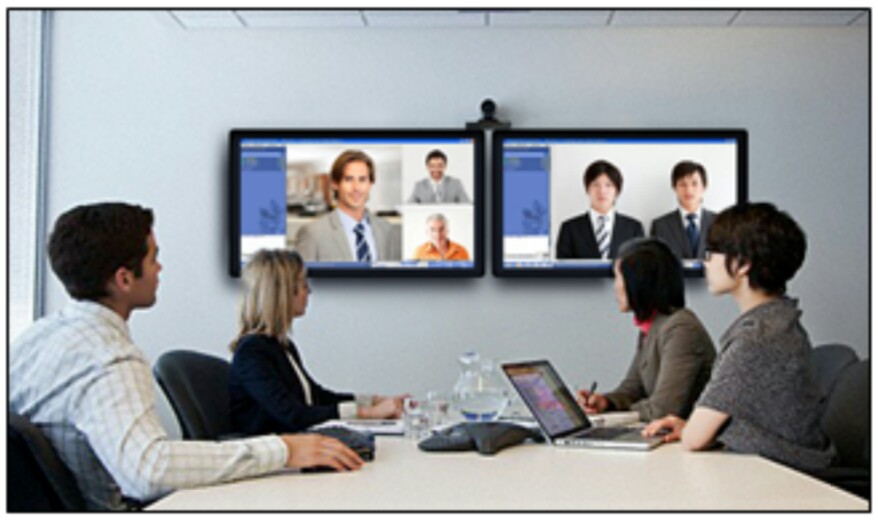 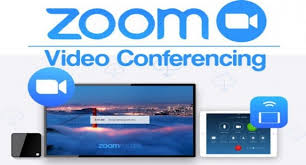 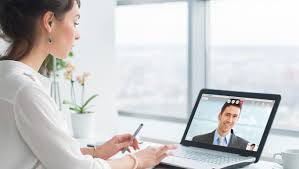 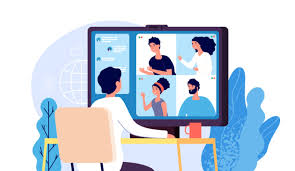 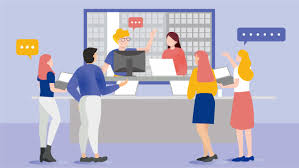 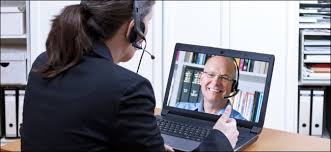 ইন্টারনেটের মাধ্যমে ভিডিও কনফারেন্সিং
একক কাজ
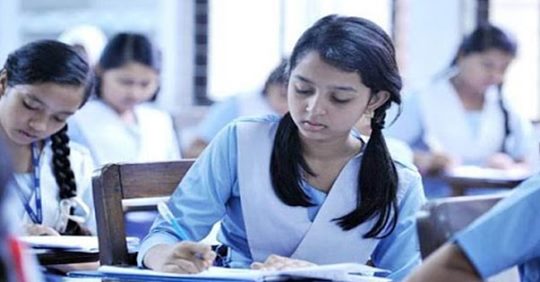 ইন্টারনেট কি ?
ভিডিও কনফারেন্সিং কি ?
ইন্টারনেটের মাধ্যমে অন-লাইন ক্লাস
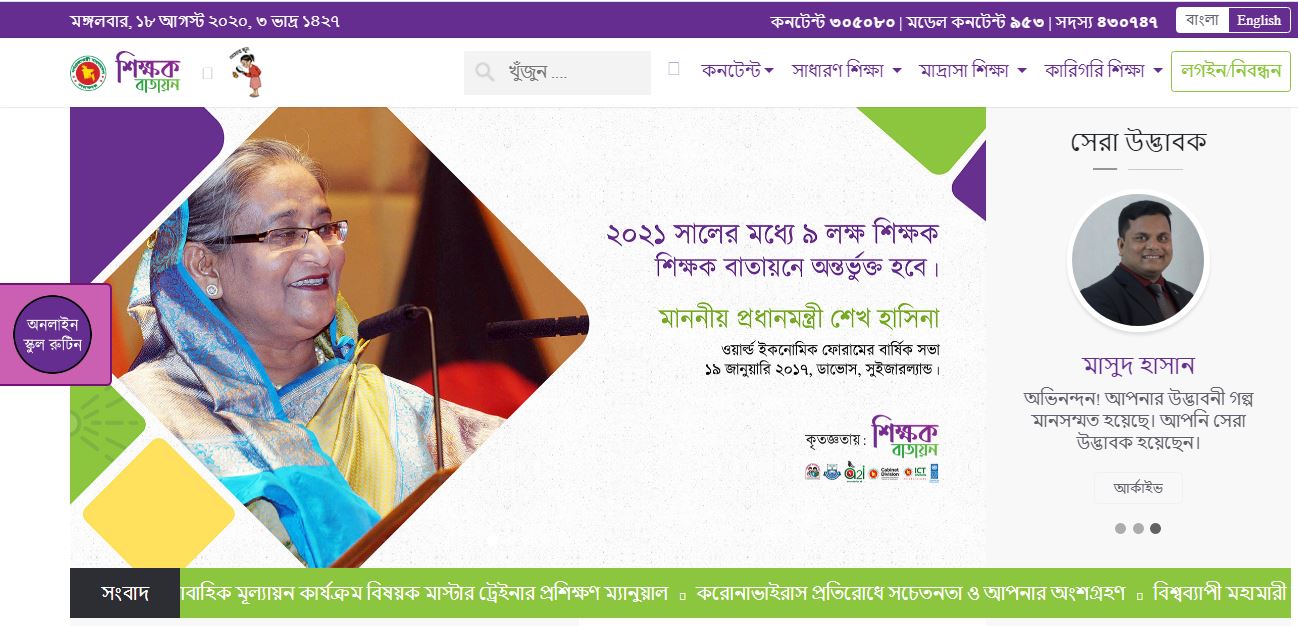 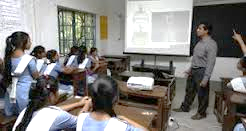 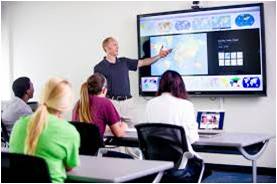 ইন্টারনেটের মাধ্যমে শিক্ষক বাতায়নে অন-লাইন ক্লাস করা যায় এবং যে কোন ক্লাস ডাউনলোড করে স্কুলের ক্লাসে দেখানো যায়।
ইন্টারনেটের মাধ্যমে অন-লাইন ক্লাস
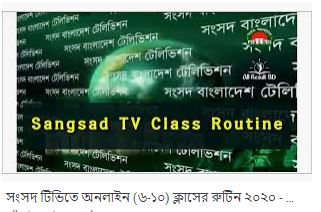 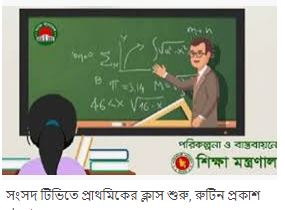 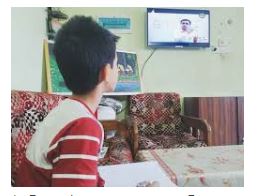 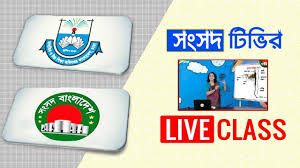 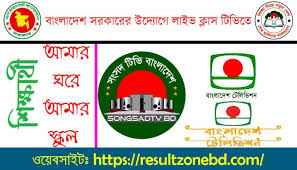 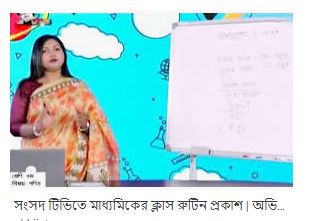 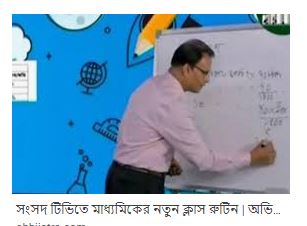 সংসদ টিভি, ফেসবুক পেইজ ,সারাদেশব্যাপী জেলা-উপজেলা ভিত্তিক অনলাইন স্কুল চালু রয়েছে । যার মাধ্যমে শিক্ষার্থীরা ঘরে বসে লেখা-পড়া চালিয়ে যেতে পারছে।
ইন্টারনেটের মাধ্যমে অন-লাইন ক্লাস
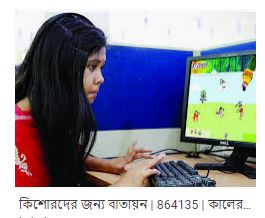 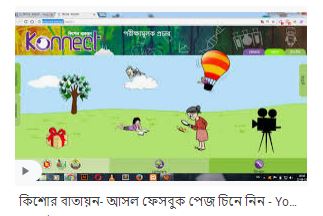 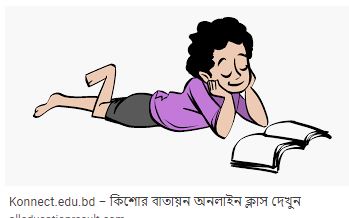 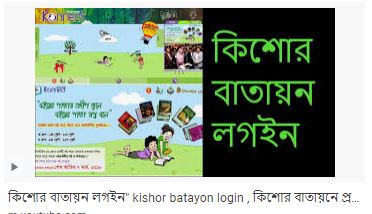 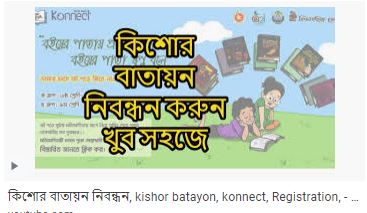 কিশোর বাতায়ন ফেসবুক পেইজ ,সারাদেশব্যাপী জেলা-উপজেলা ভিত্তিক অনলাইন স্কুল চালু রয়েছে। যার মাধ্যমে শিক্ষার্থীরা ঘরে বসে লেখা-পড়া চালিয়ে যেতে পারছে ।
ইন্টারনেটের মাধ্যমে অন-লাইন ক্লাস
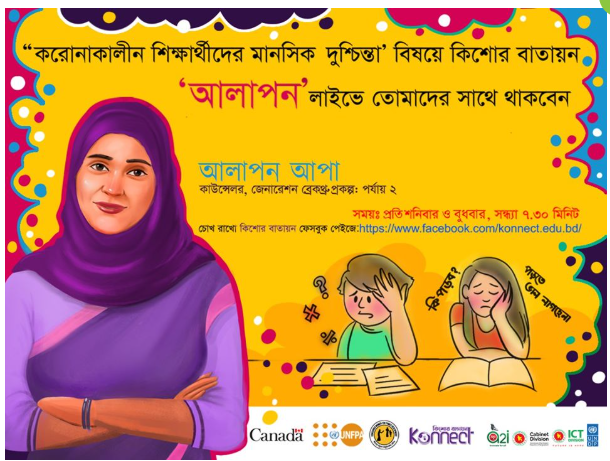 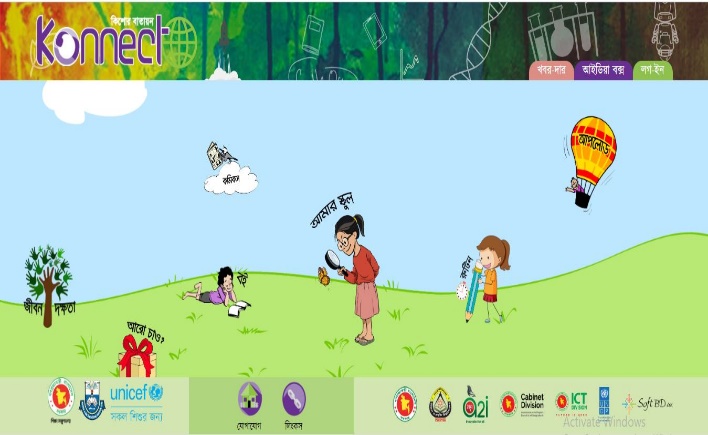 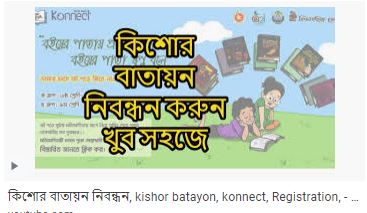 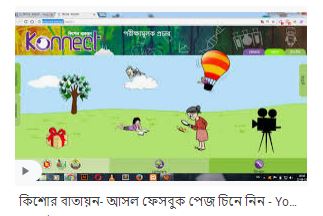 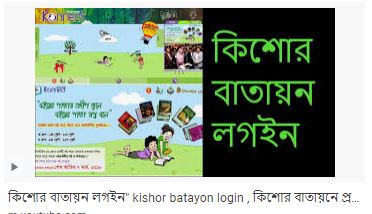 কিশোর বাতায়ন পেইজে চলছে শিক্ষার্থীদের মানসিক দুশ্চিন্তা বিষয়ে লাইভ আলাপন যা খুবই প্রশংসনীয় উদ্যোগ ।
ইন্টারনেটের মাধ্যমে অন-লাইন ক্লাস
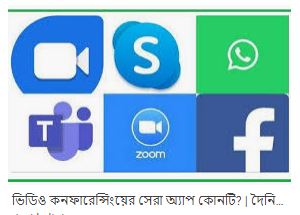 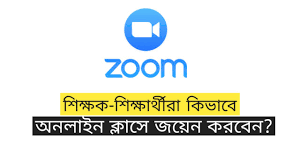 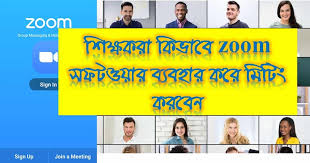 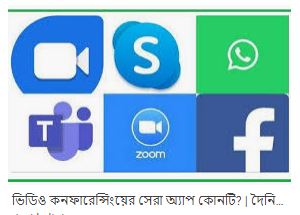 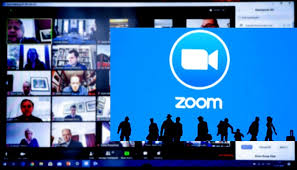 শিক্ষক বাতায়ন এ শিক্ষকদের প্রশিক্ষন চলছে জুম অ্যাপস্‌ এর মাধ্যমে যা খুবই প্রশংসনীয় উদ্যোগ ।
জোড়ায় কাজ
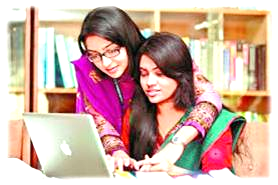 শিক্ষার্থীরা ঘরে বসে কিভাবে অনলাইন স্কুলে লেখা-পড়া 
চালিয়ে যেতে পারছে লিখ ?
দৈনন্দিন জীবনে ইন্টারনেটের ব্যবহার
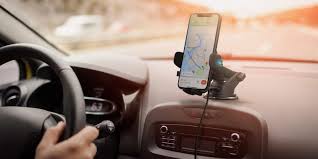 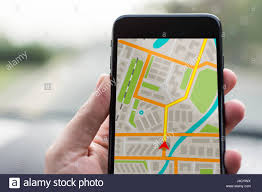 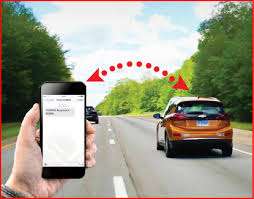 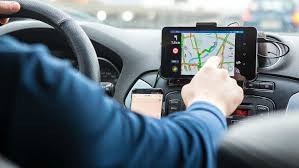 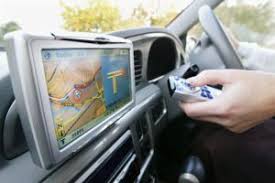 মোবাইল ফোন ও গাড়ীতে জিপিএস এর ব্যবহার করা হচ্ছে ।যা অবস্থান নির্ণয়ের জন্য ব্যবহৃত হয়।জিপিএস এর পূর্ণরুপ হচ্ছে-  Global Positioning System.
দৈনন্দিন জীবনে ইন্টারনেটের ব্যবহার
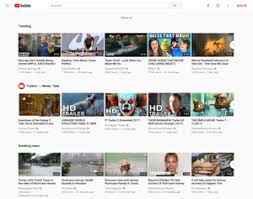 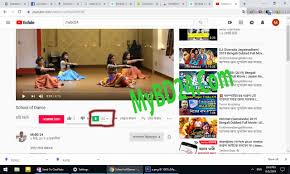 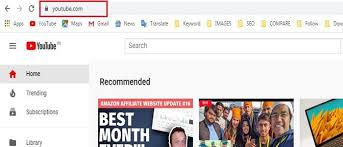 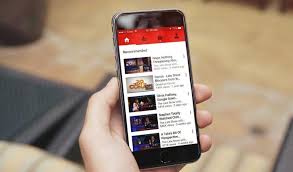 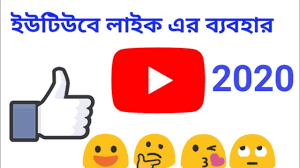 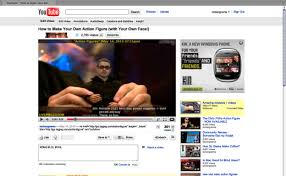 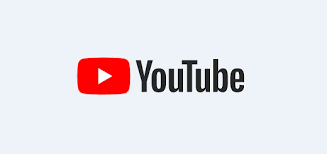 ইন্টারনেটের মাধ্যমে ইউটিউব এর ব্যবহার করা
দৈনন্দিন জীবনে ইন্টারনেটের ব্যবহার
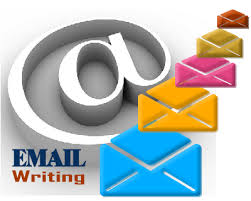 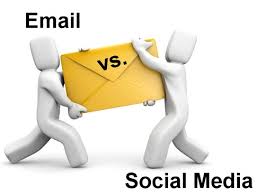 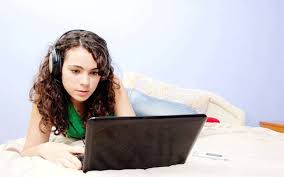 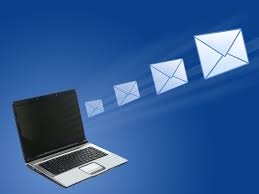 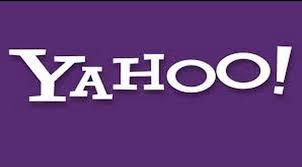 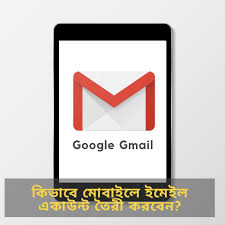 ইন্টারনেটের মাধ্যমে ই-মেইল আদান-প্রদান করা যায়।
ইন্টারনেটের মাধ্যমে সামাজিক যোগাযোগের বিভিন্ন সাইট।
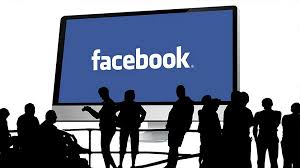 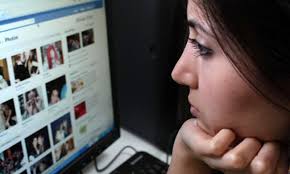 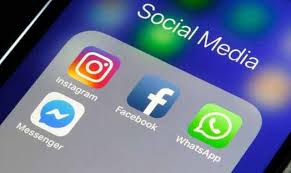 এটি বিশ্বের বিভিন্ন ব্যক্তির সাথে সংযুক্ত হওয়ার জন্য একটি দুর্দান্ত প্ল্যাটফর্ম।
আপনার কাছের এবং প্রিয়জনের সাথে কথোপকথন করার জনপ্রিয় একটি মাধ্যম।
আপনার মতামত প্রকাশ করার সুযোগ এবং অন্যের থেকে মতামত পাওয়ার সুযোগ।
দলীয় কাজ
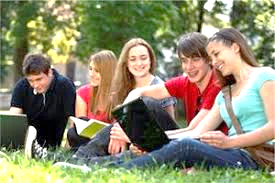 দৈনন্দিন জীবনে ইন্টারনেটের ব্যবহার 
 কি কি লিখ ?
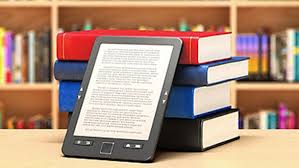 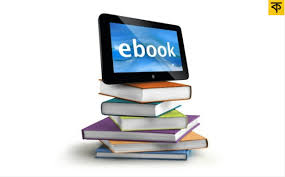 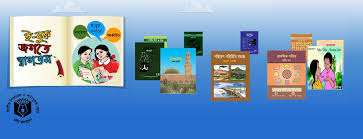 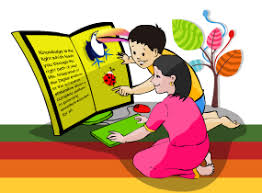 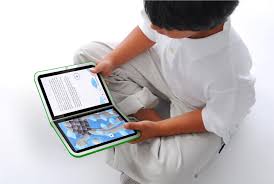 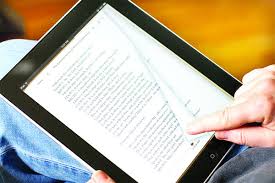 ইন্টারনেটের মাধ্যমে ঘরে বসে প্রায় সব বই ই-বুক আকারে পড়া যায়।
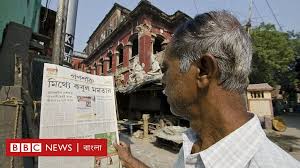 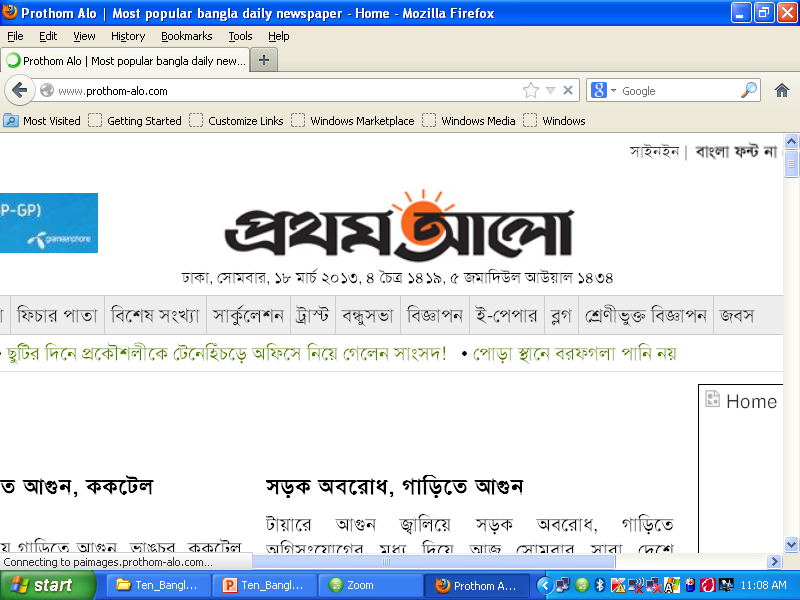 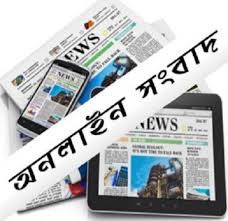 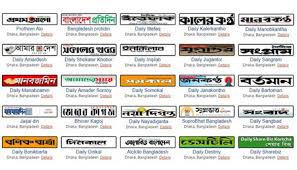 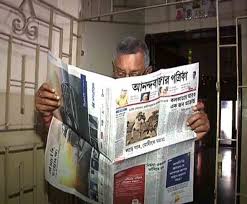 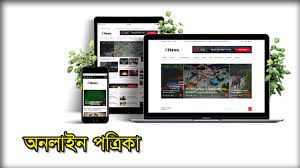 ইন্টারনেটের মাধ্যমে পত্রিকা পড়া
কাগজের পত্রিকা পড়ছ
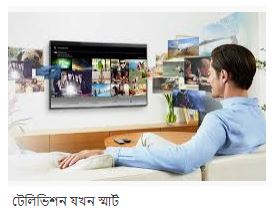 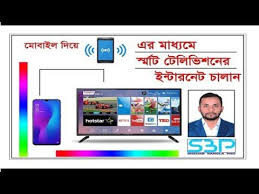 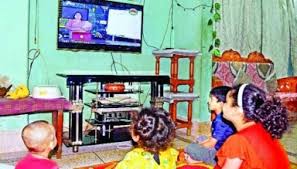 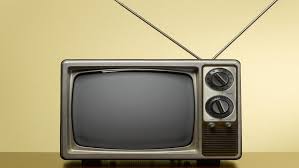 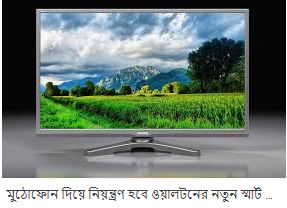 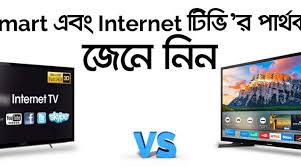 এই টেলিভিশনে ইন্টারনেট চালানো যায় না।
স্মার্ট টেলিভিশন ইন্টারনেটের মাধ্যমেও চালানো যায়।
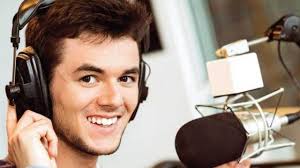 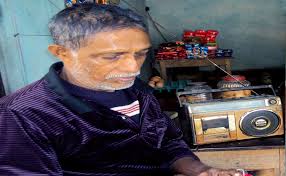 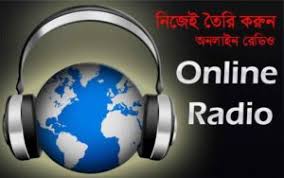 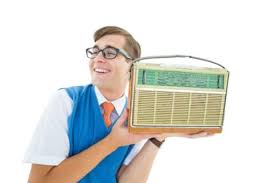 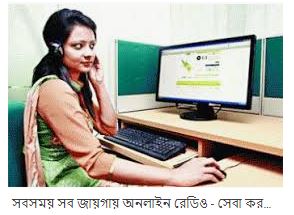 রেডিও শোনা
ইন্টারনেটের মাধ্যমে রেডিও শোনা যায়।
মুল্যায়ন
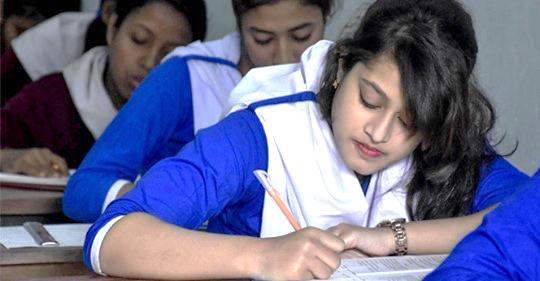 জিপিএস এর পূর্ণরুপ লিখ ।
অনলাইন পত্রিকা কি ।
ই-বুক কিসের অবদান ।
বাড়ির কাজ
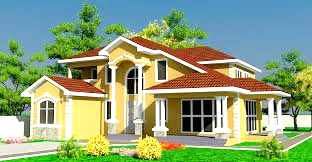 দৈনন্দিন সমস্যা সমাধানে ইন্টারনেটের ভূমিকা ব্যাখ্যা কর
একজন ইন্টারনেট ব্যবহারকারীর দিনলিপি লিখ ।
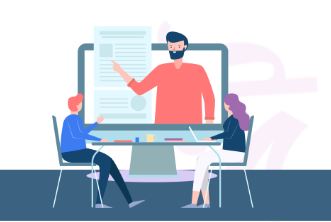 ক্লাসের সবাইকে ধন্যবাদ জানিয়ে শেষ করছি